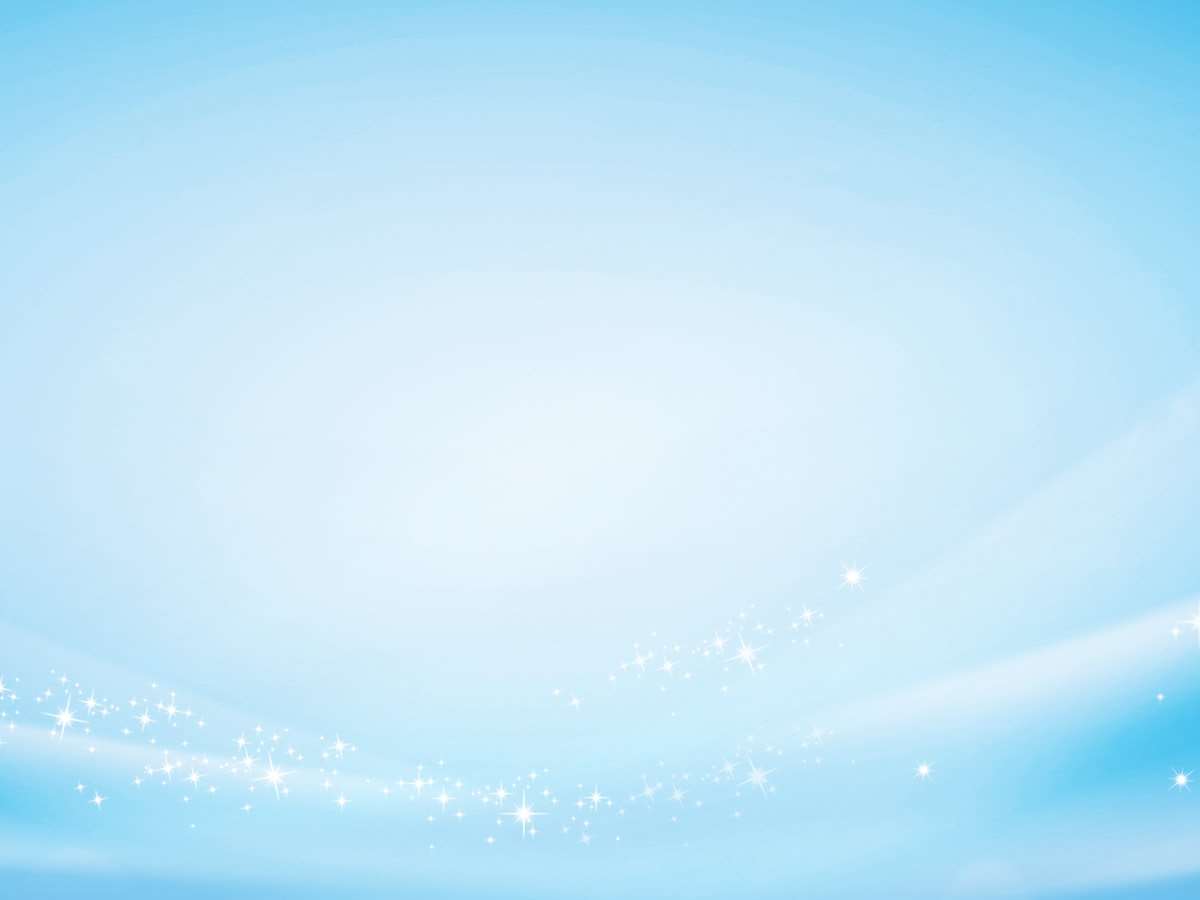 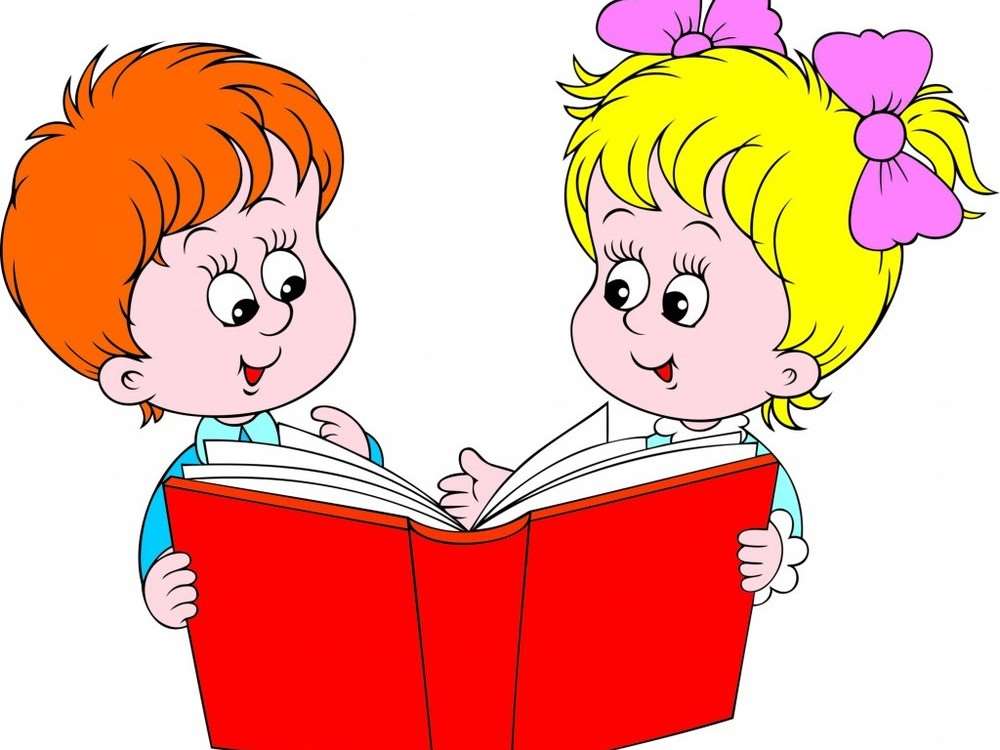 Интерактивная игра по обучению грамоте
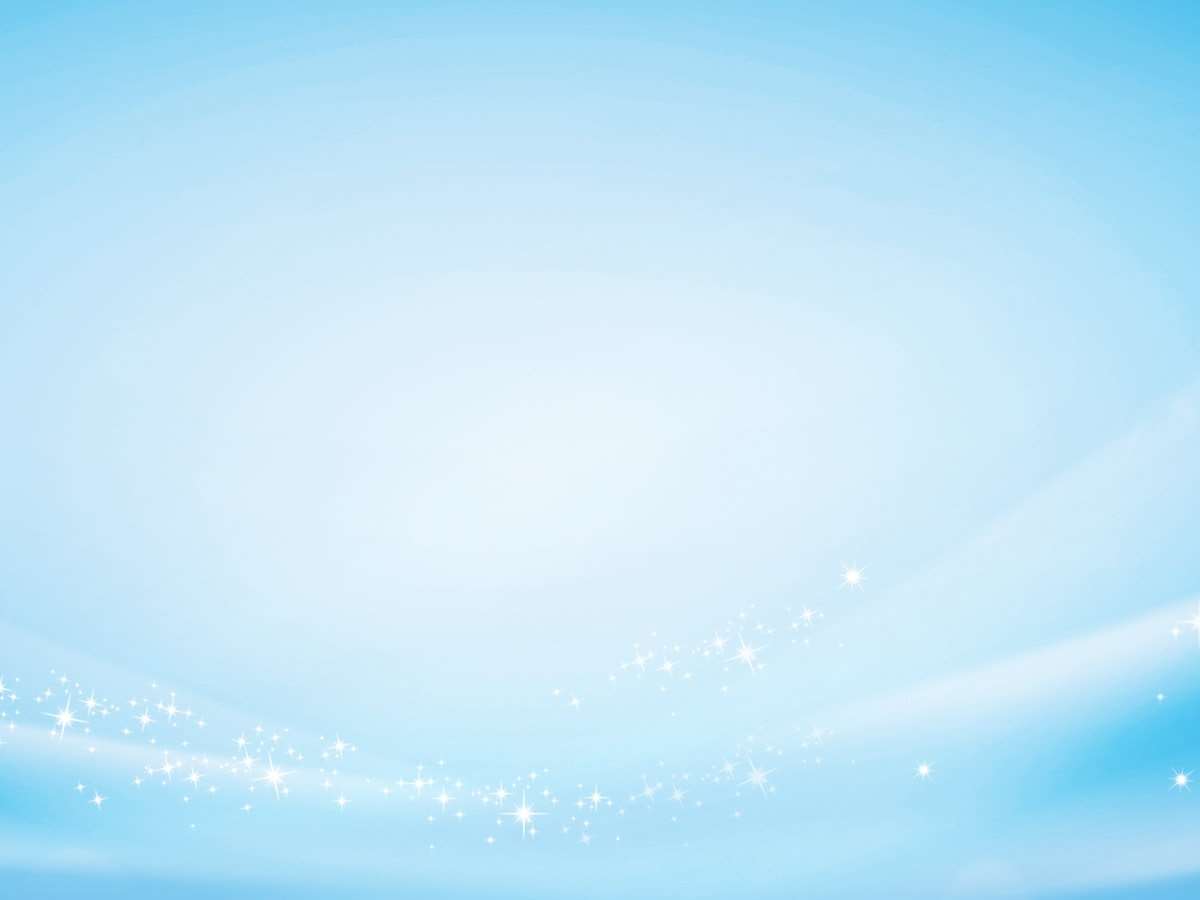 «Твёрдый – мягкий»
Цель: развивать умение дифференцировать твердые и мягкие согласные звуки между собой, закреплять навыки интонационного выделения звука в слове.

. 

ЖЕЛАЮ УСПЕХОВ!
«Сь»
«Зь»
«С»
«З»
«М»
«Мь»
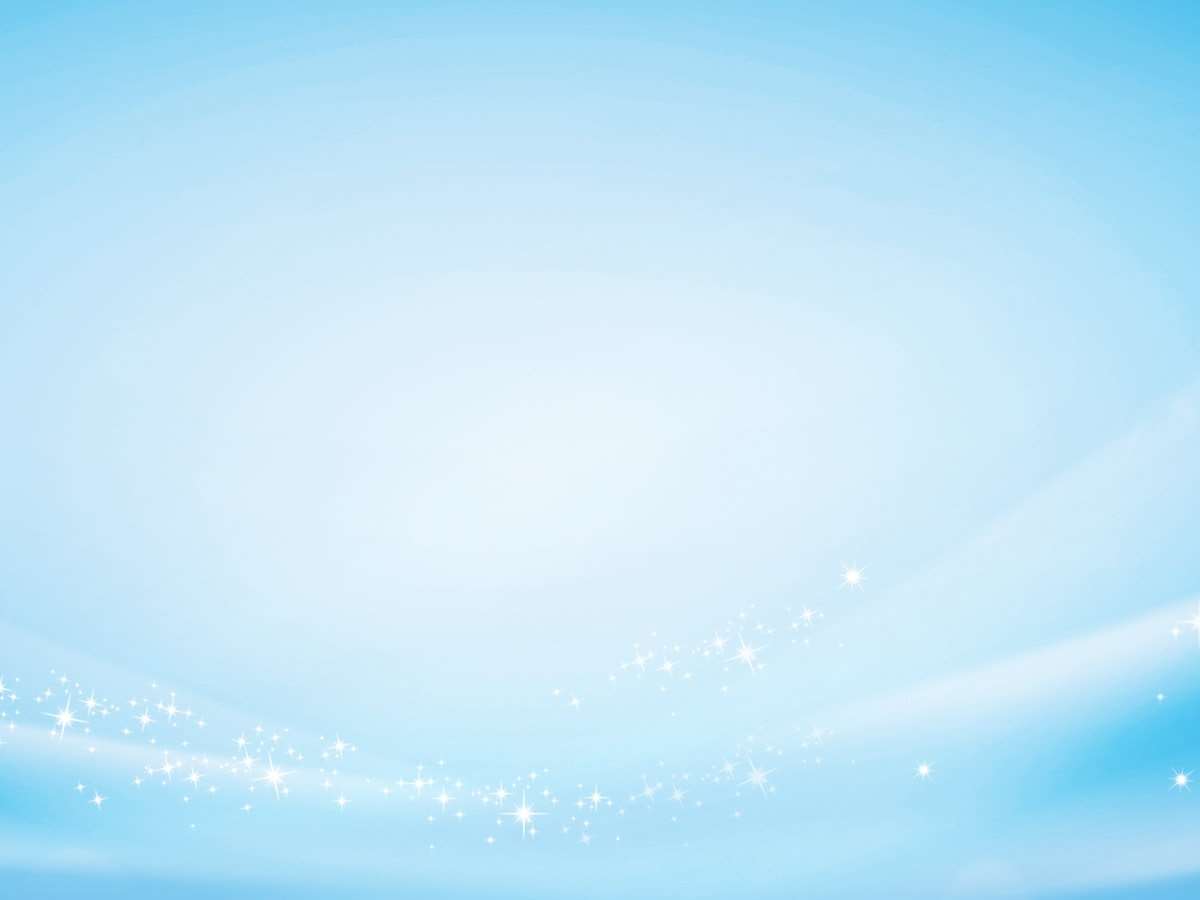 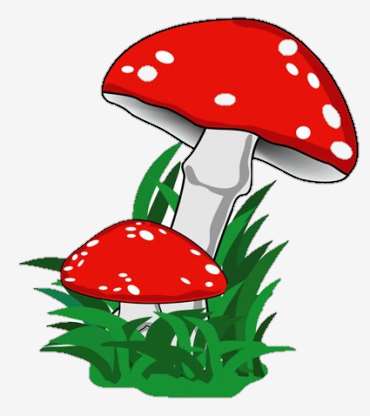 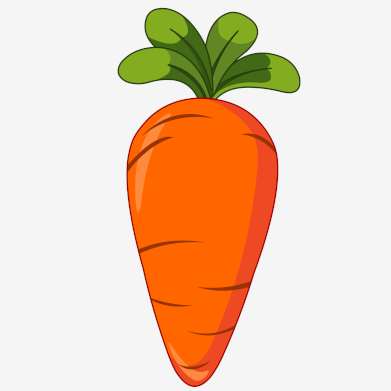 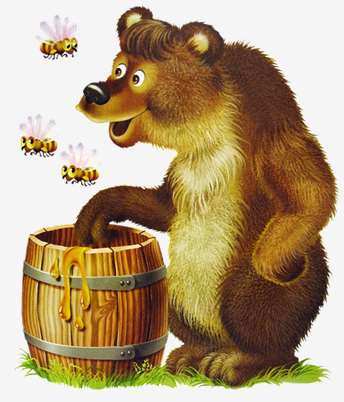 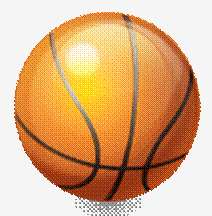 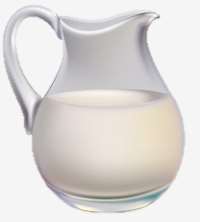 «М»
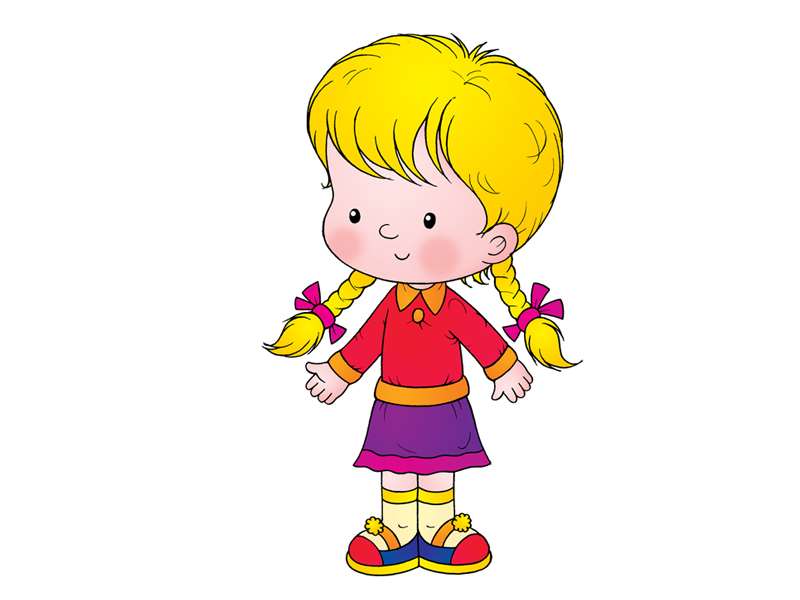 «М»
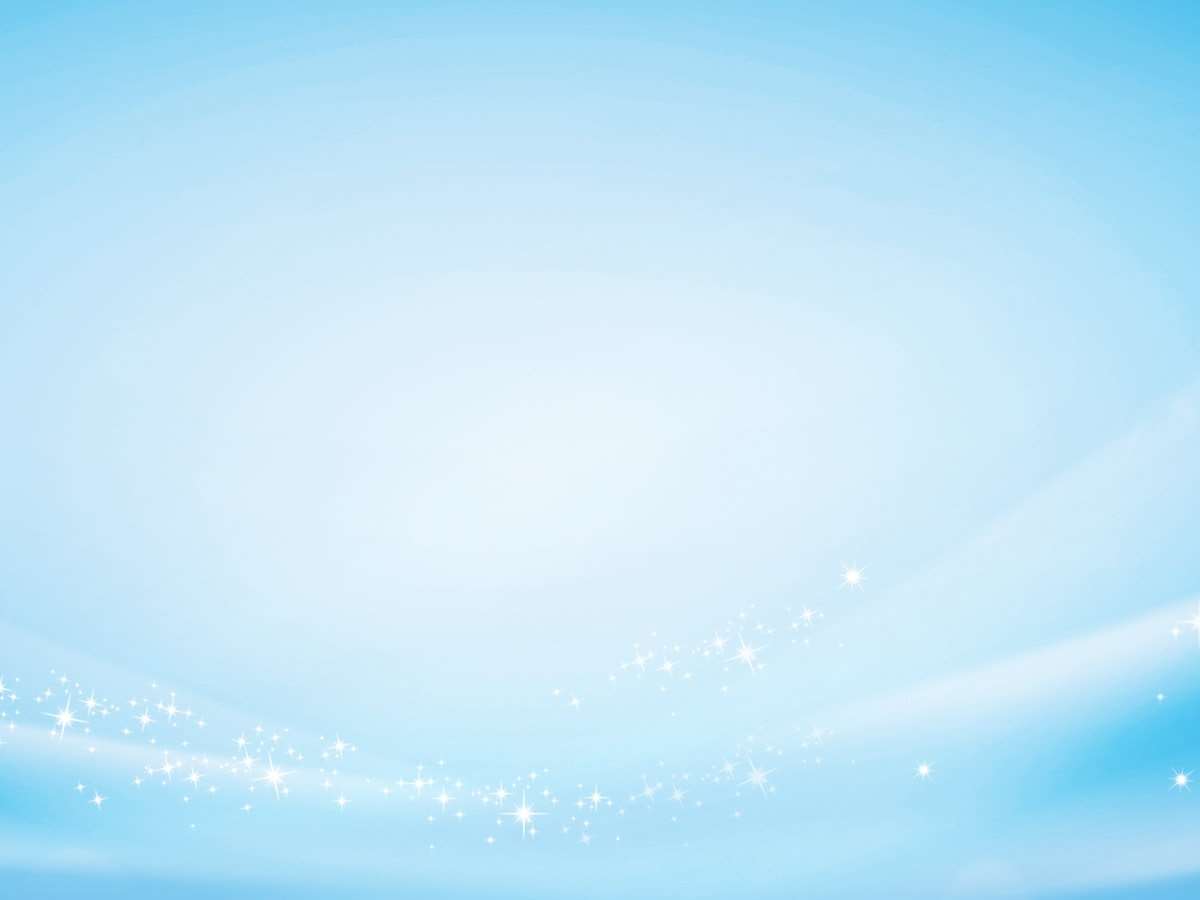 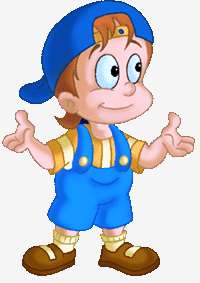 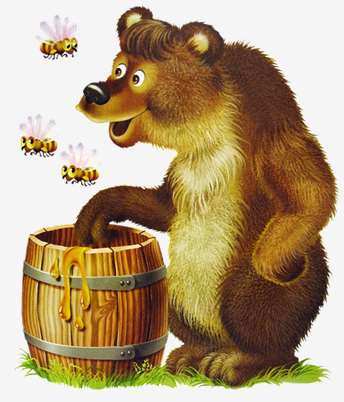 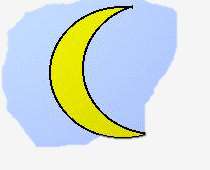 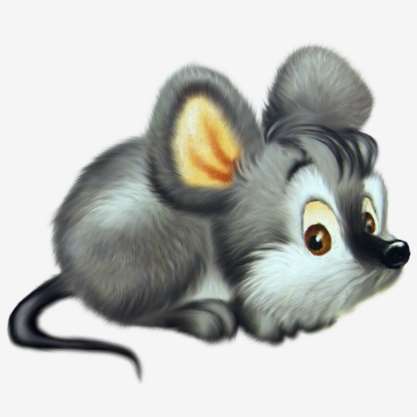 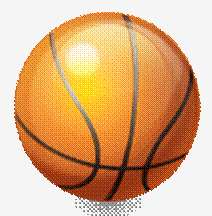 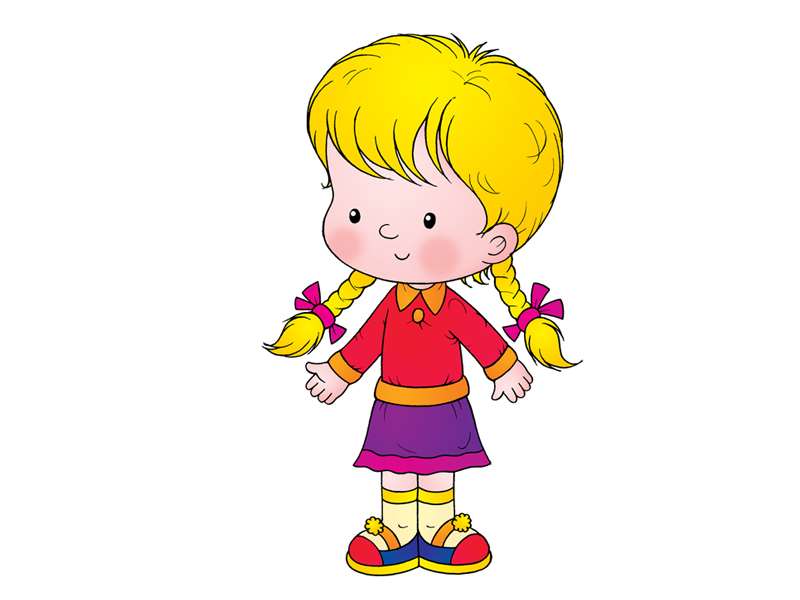 «Мь»
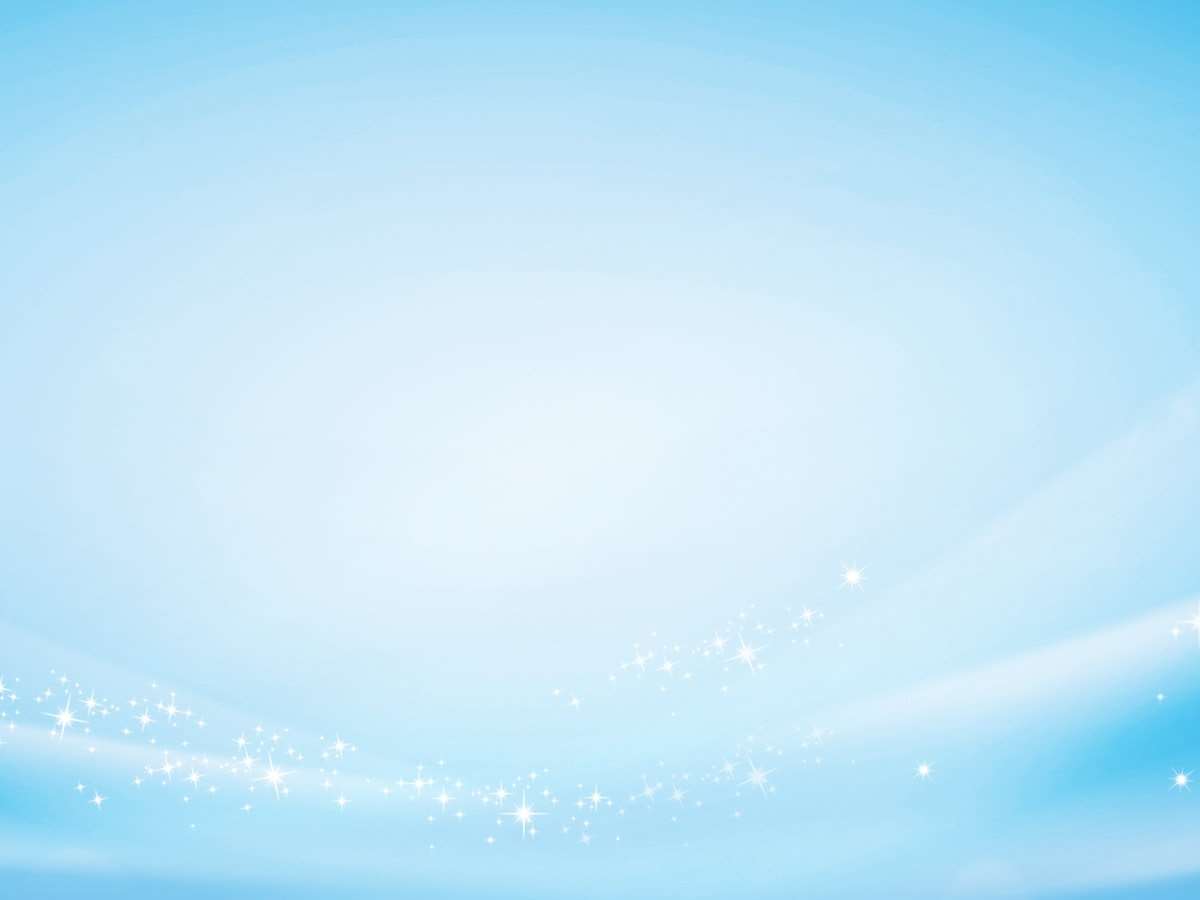 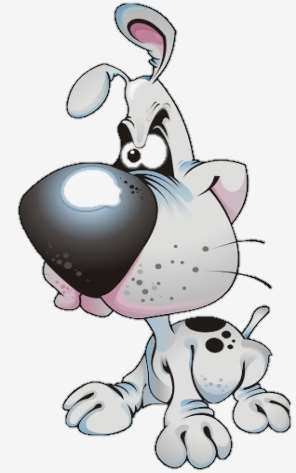 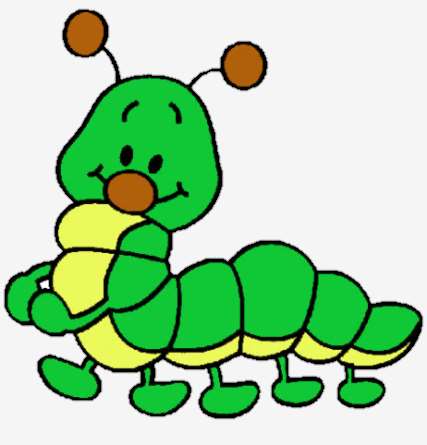 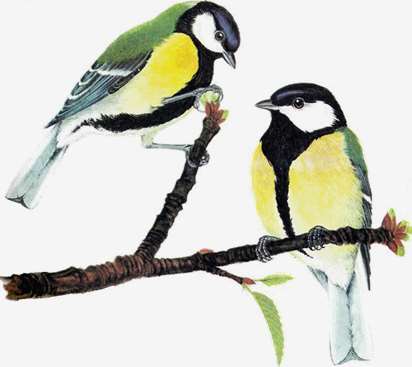 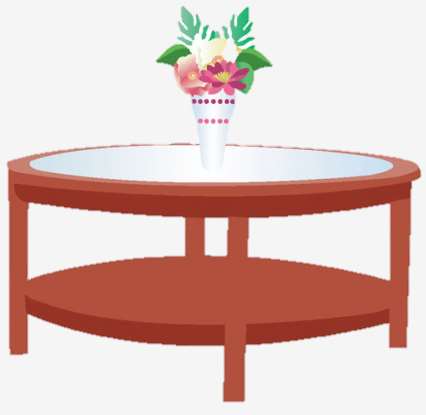 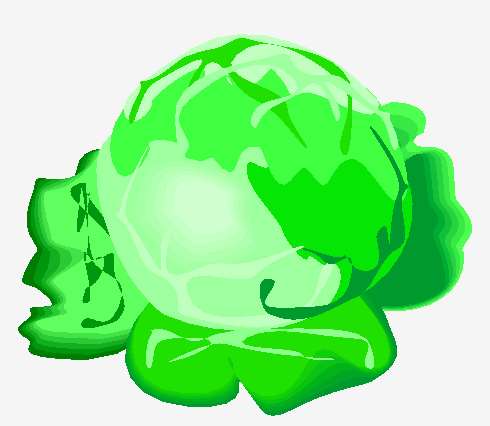 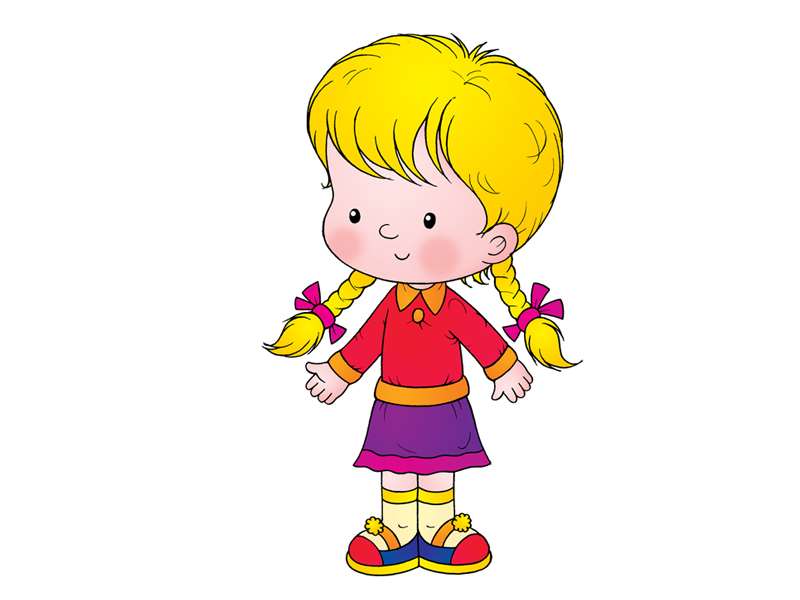 «С»
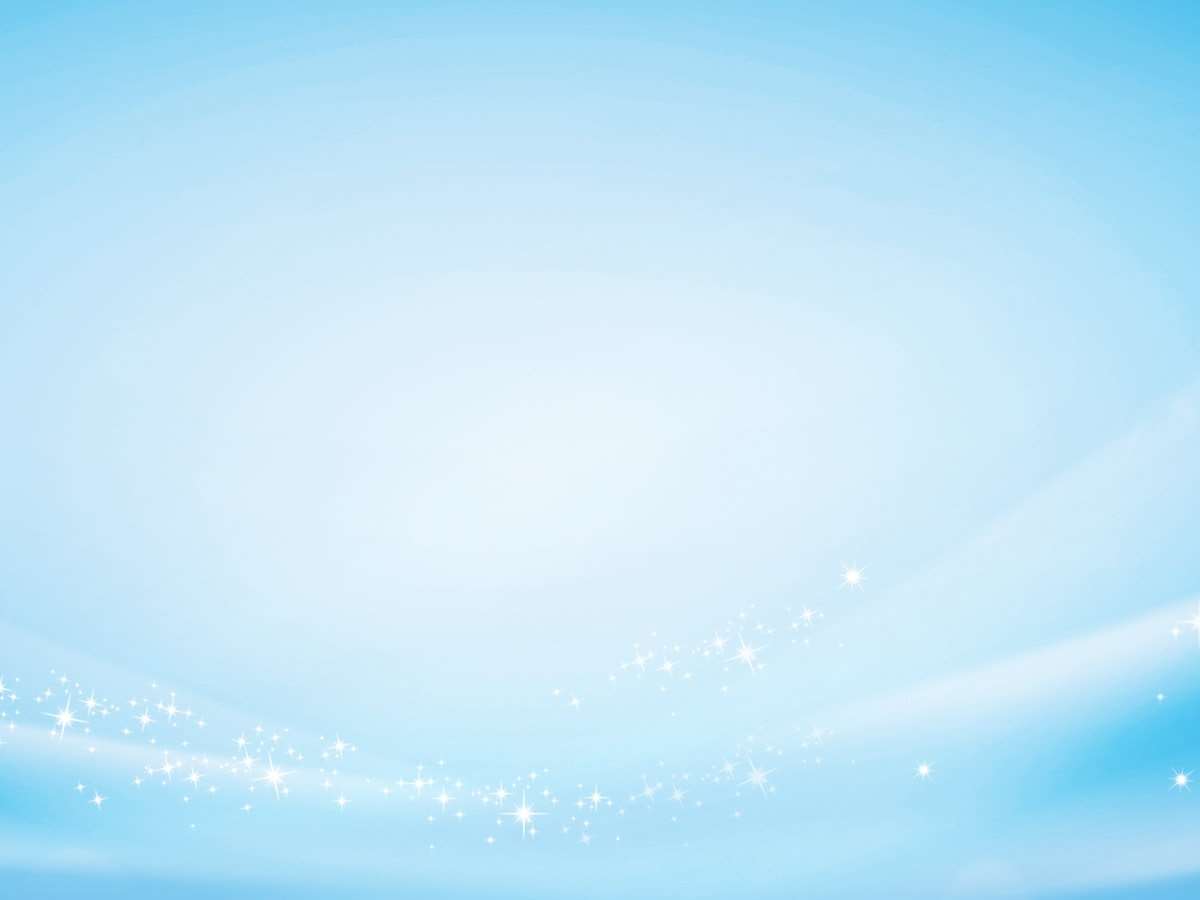 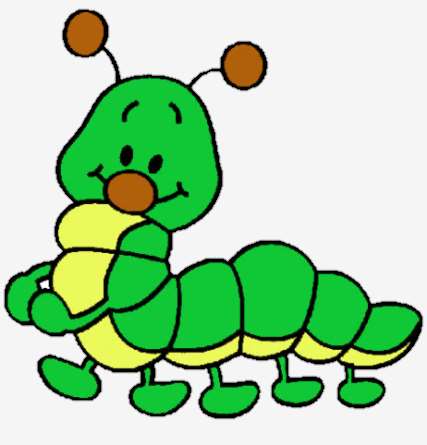 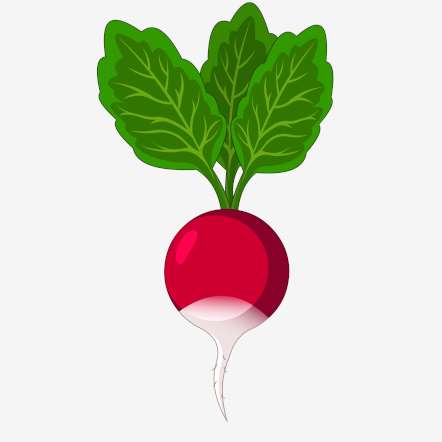 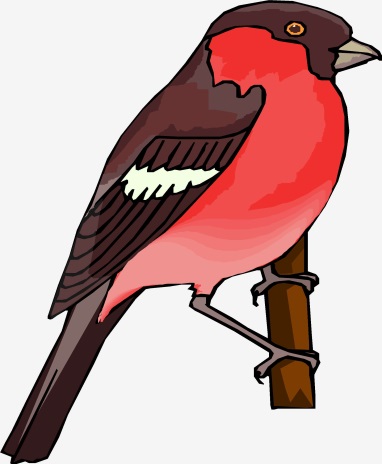 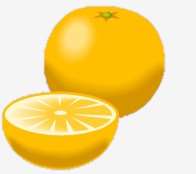 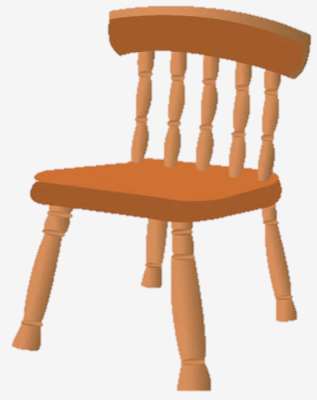 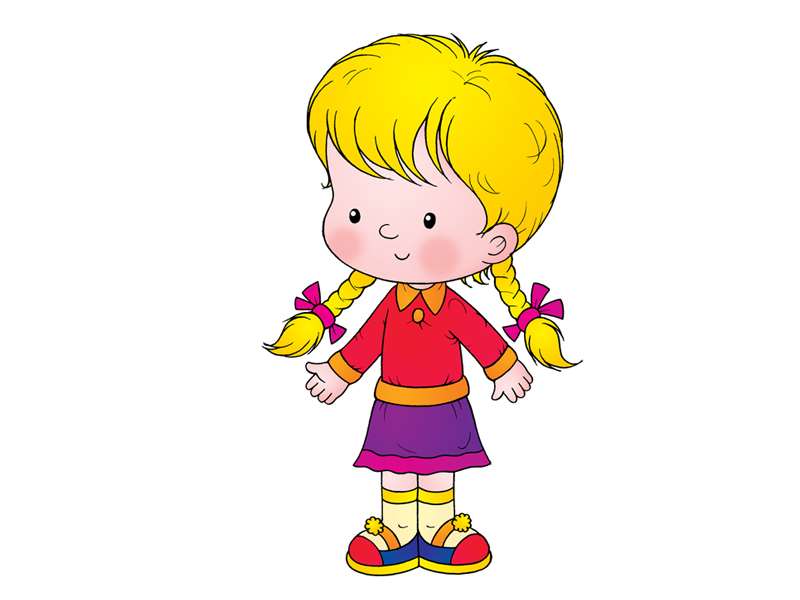 «Сь»
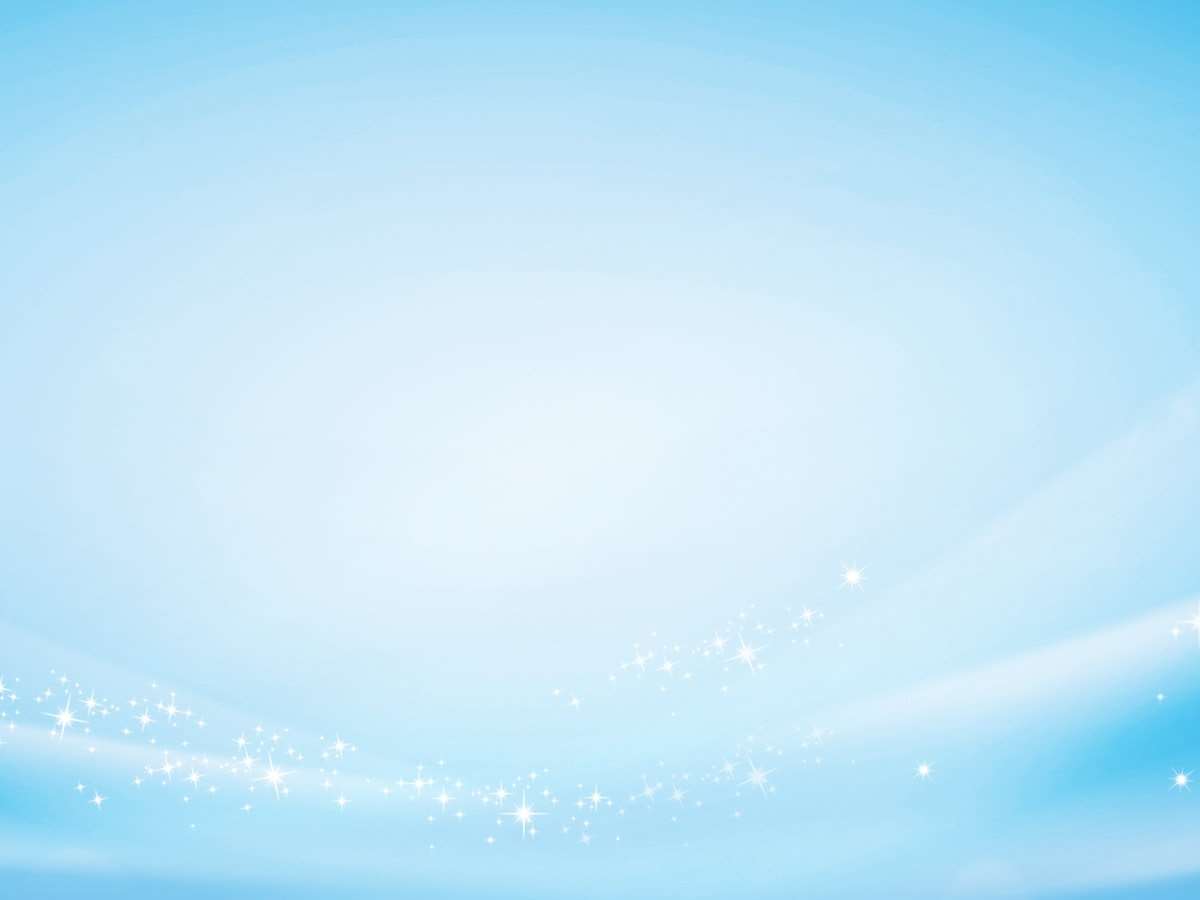 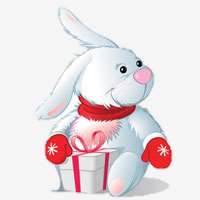 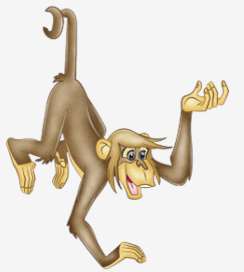 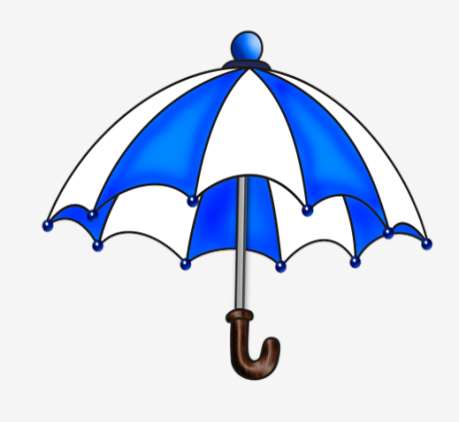 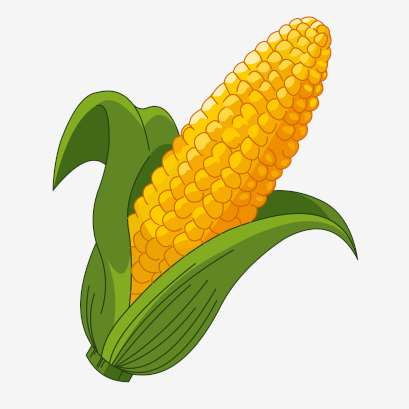 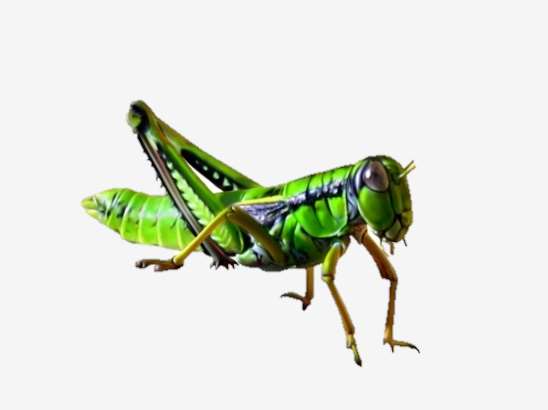 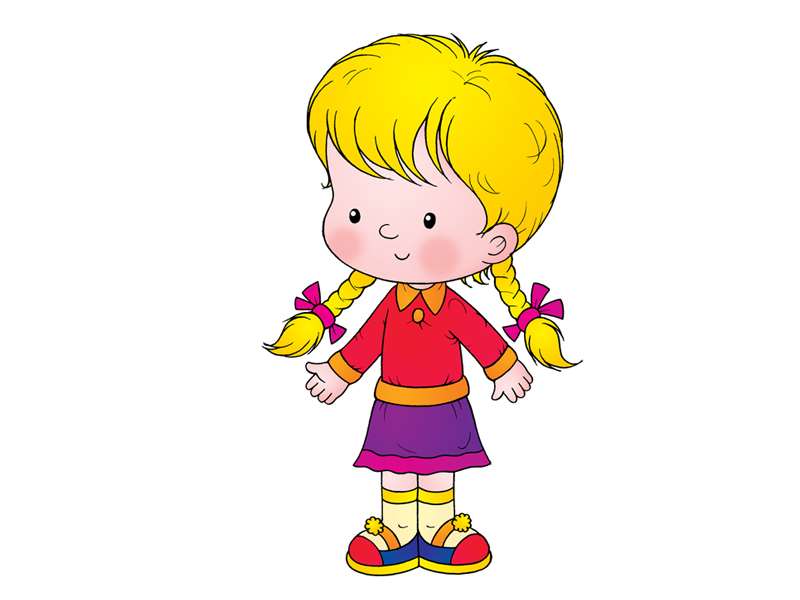 «З»
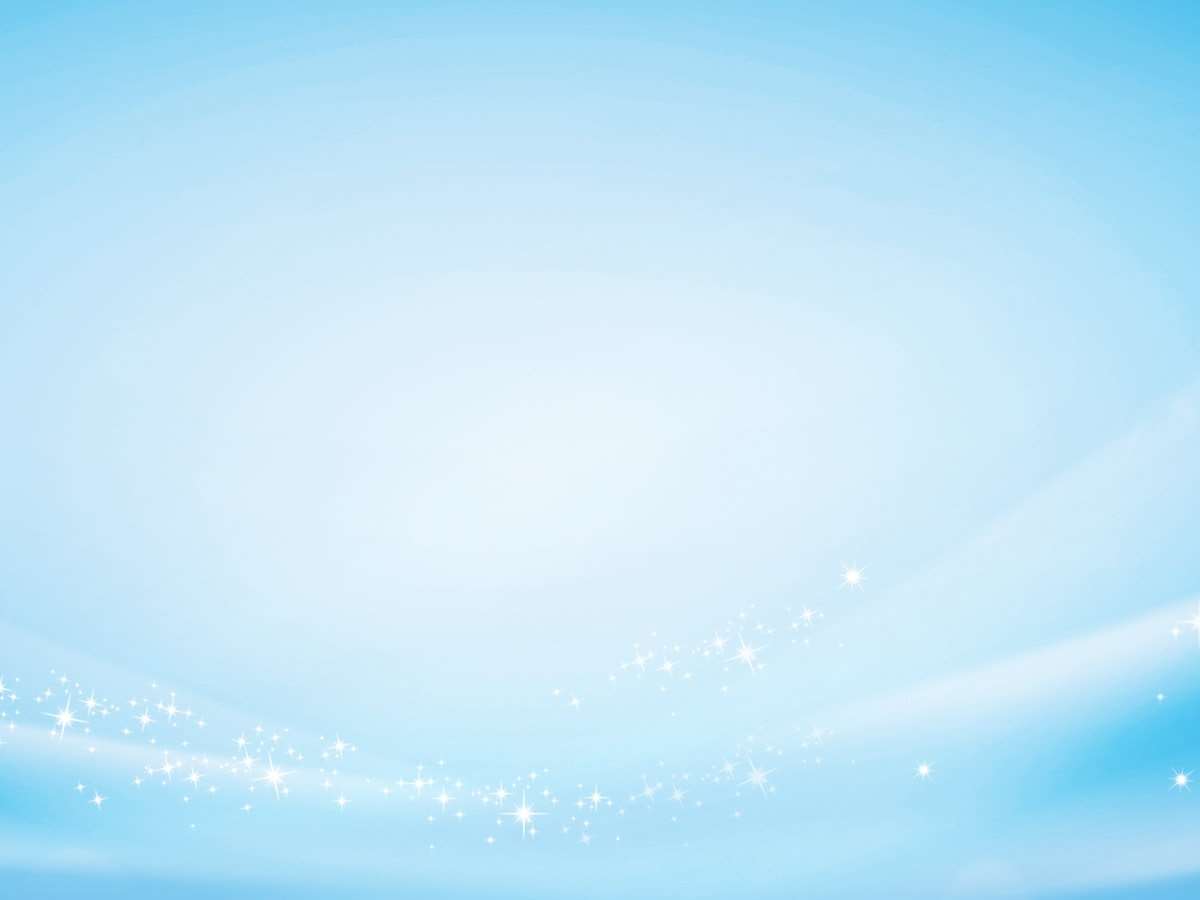 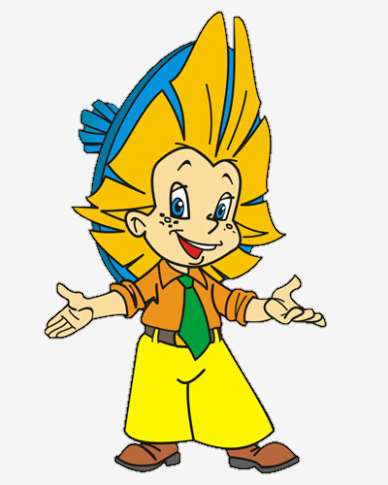 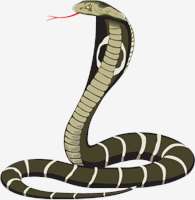 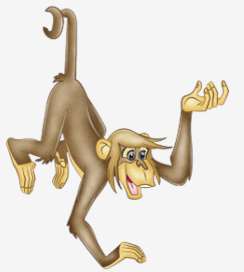 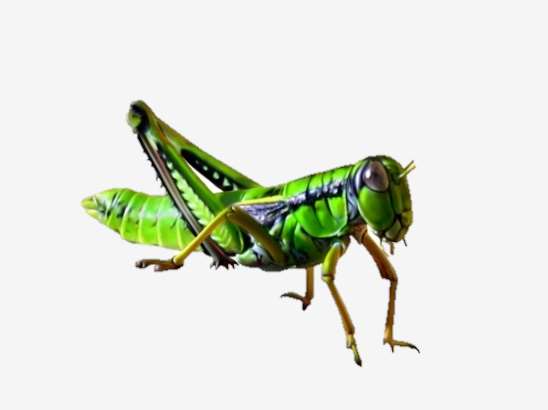 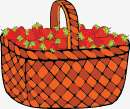 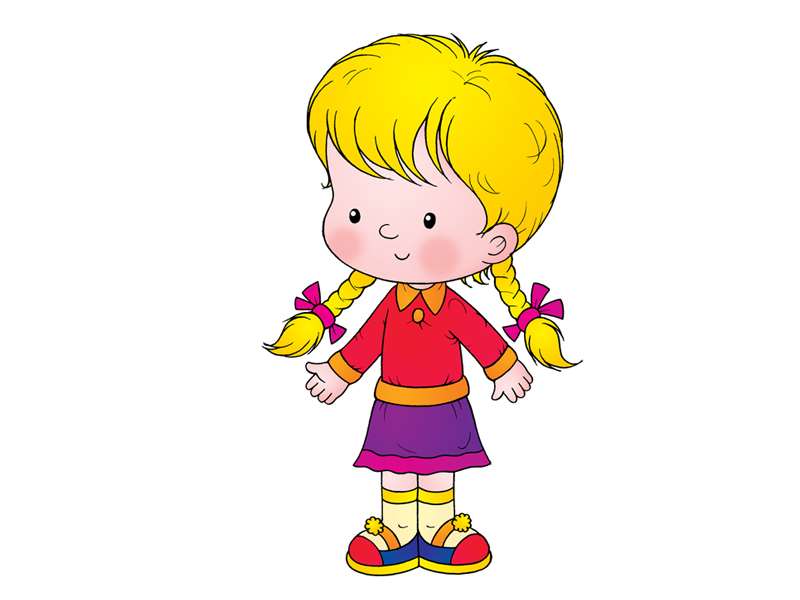 «Зь»
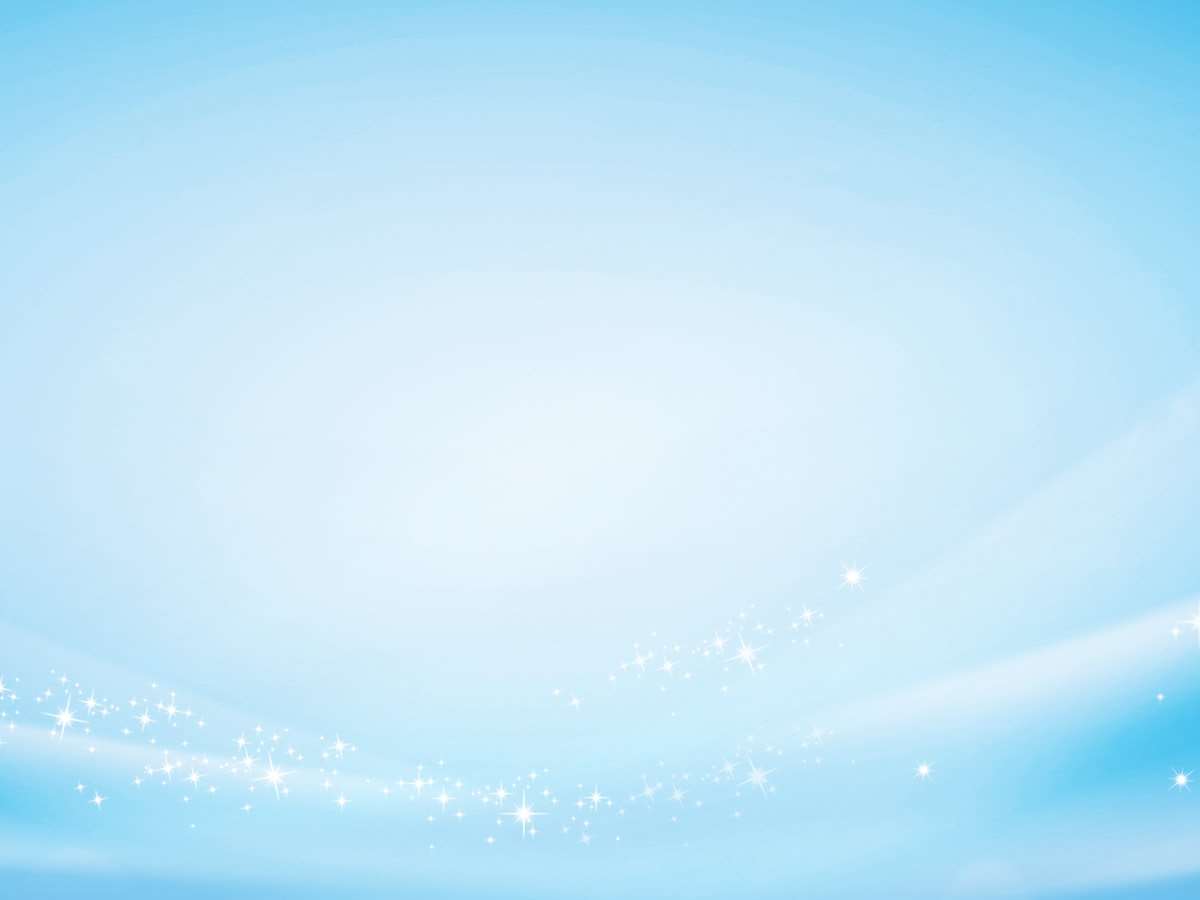 «Найди слова с заданным звуком»
Цель: упражнять детей в выборе слов с заданным звуком, освоение способа интонационного выделения заданного звука в слове, закрепление правильного произношения данных звуков, активизация 


ЖЕЛАЮ УСПЕХОВ!
«Щ»
«Ж»
«Ш»
«Ц»
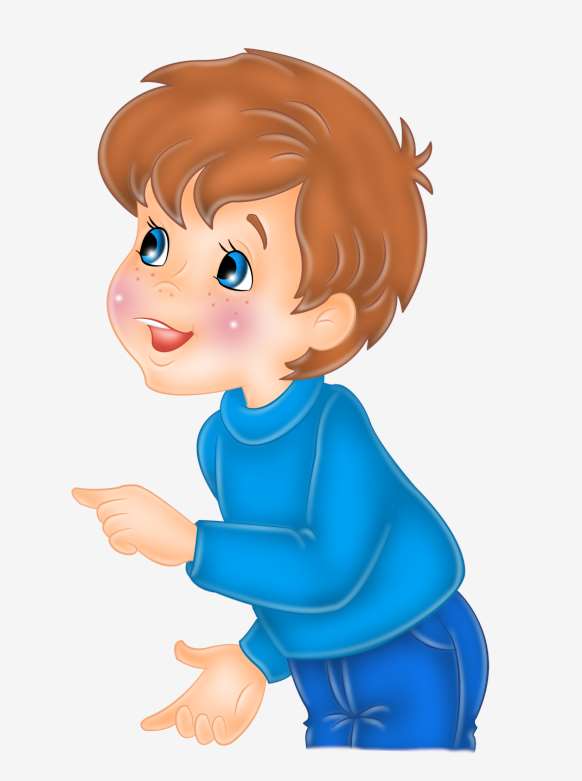 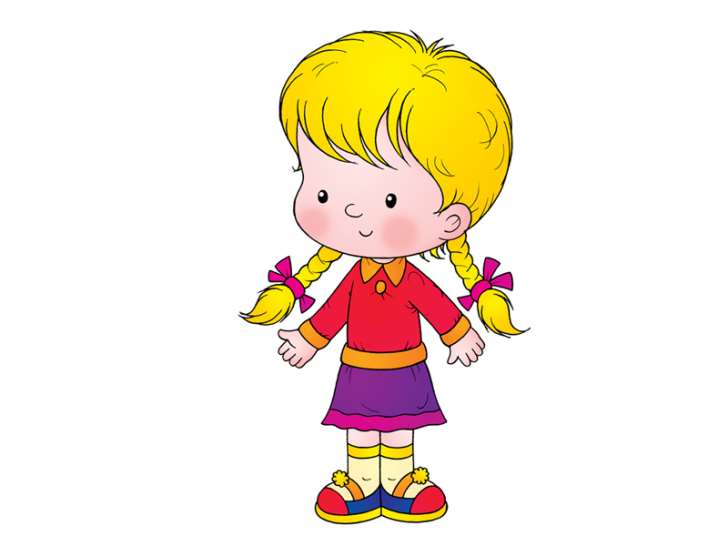 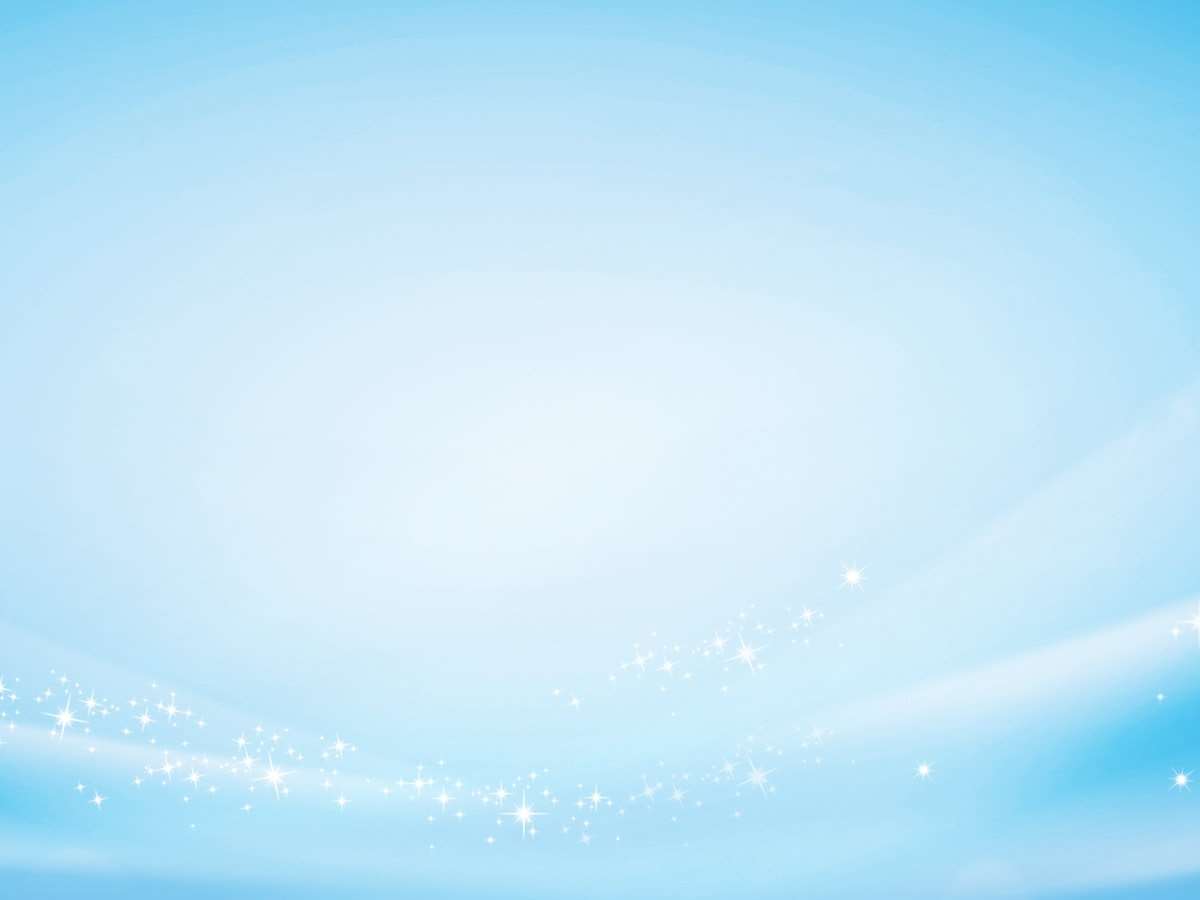 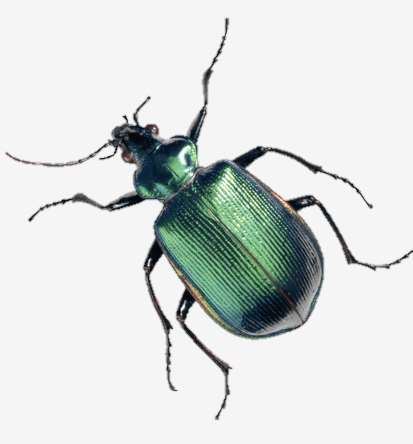 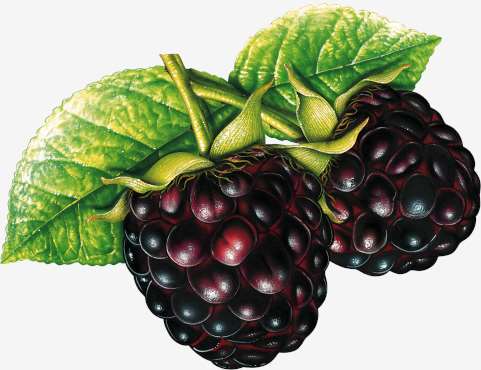 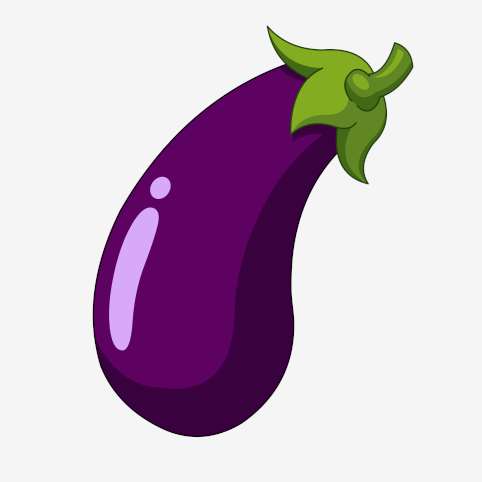 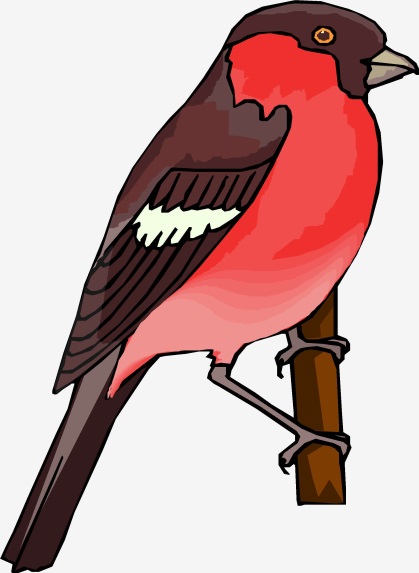 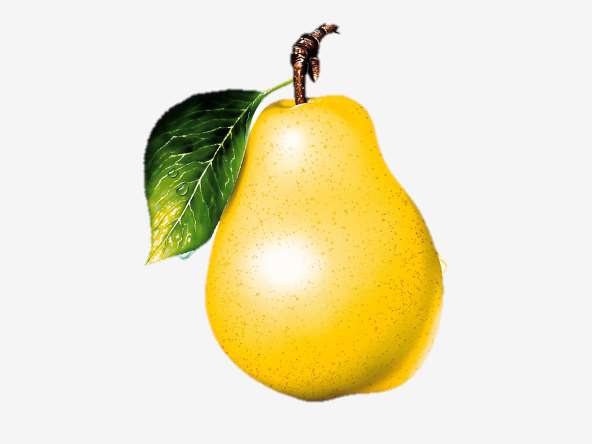 «Ж»
«Ж»
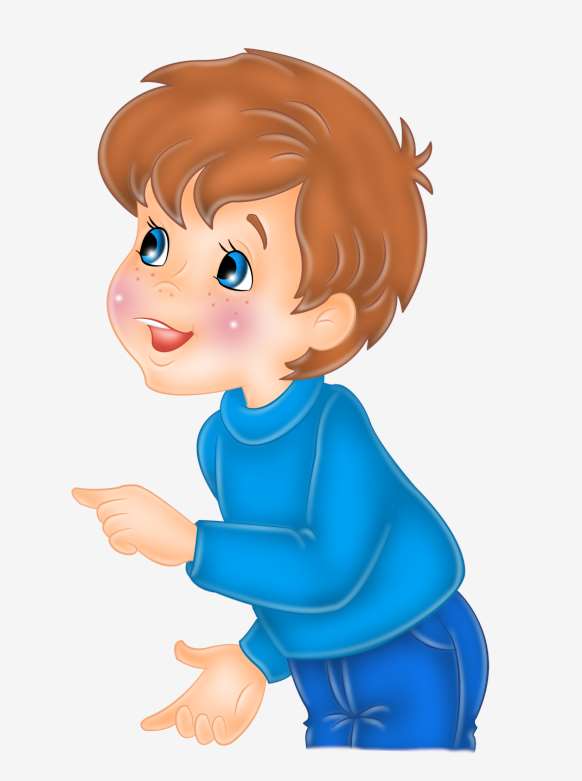 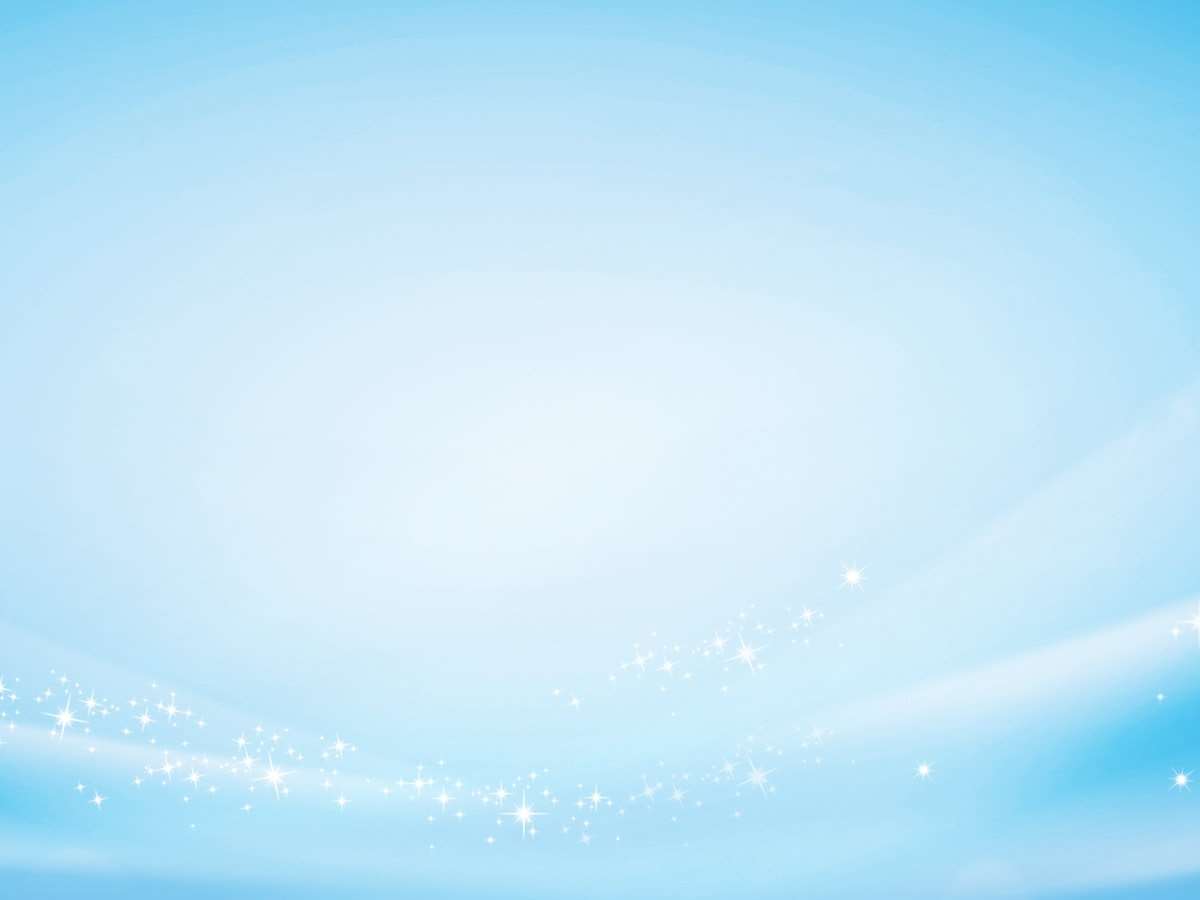 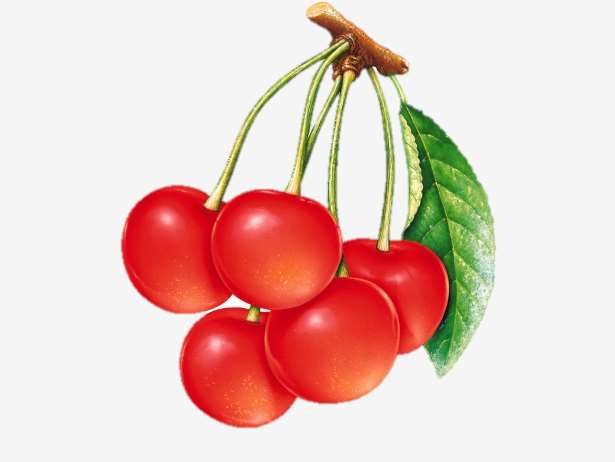 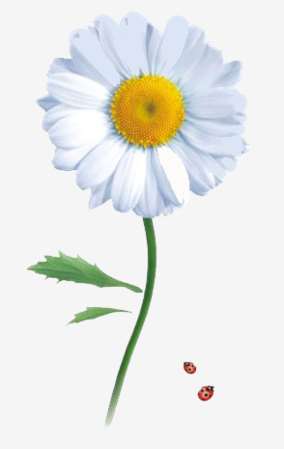 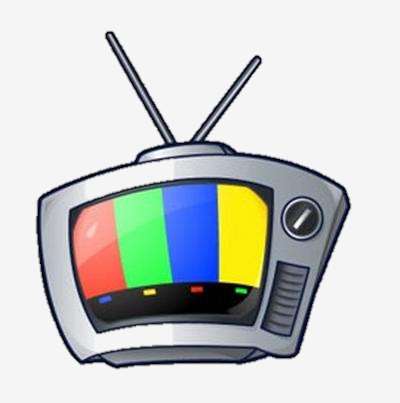 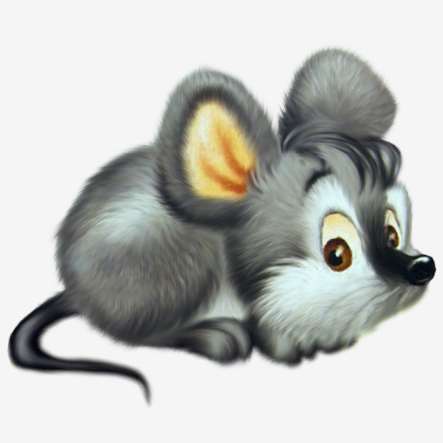 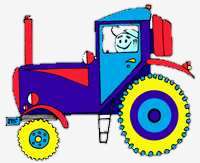 «Ж»
«Ш»
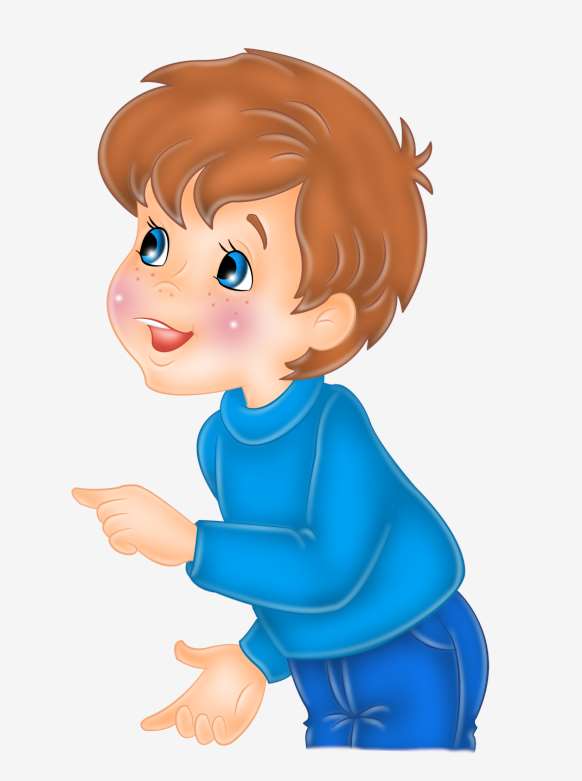 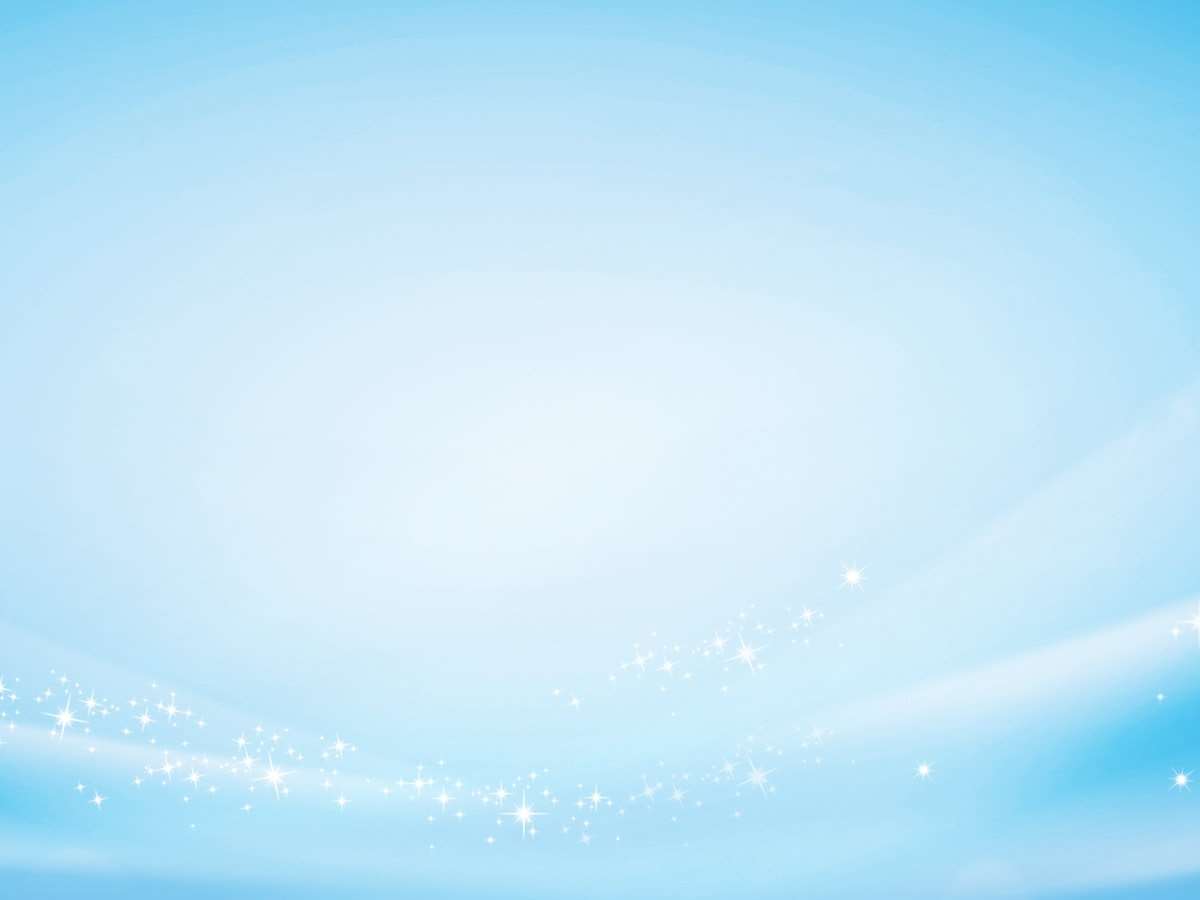 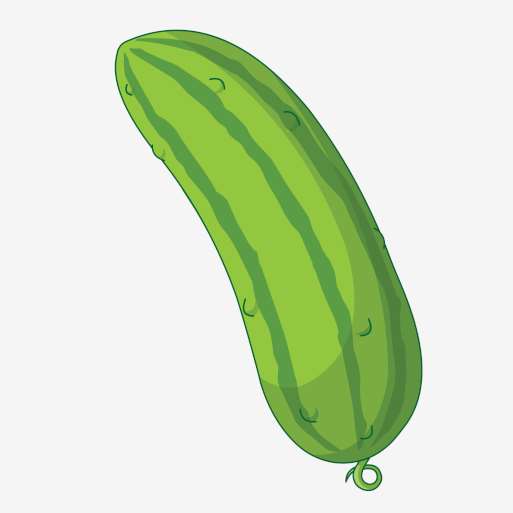 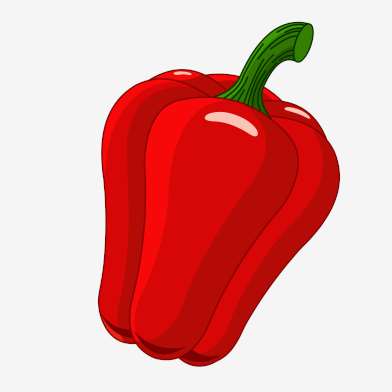 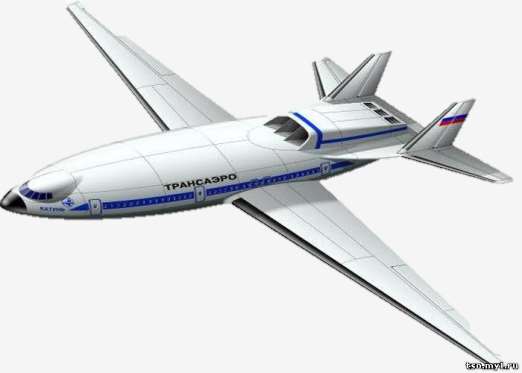 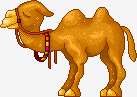 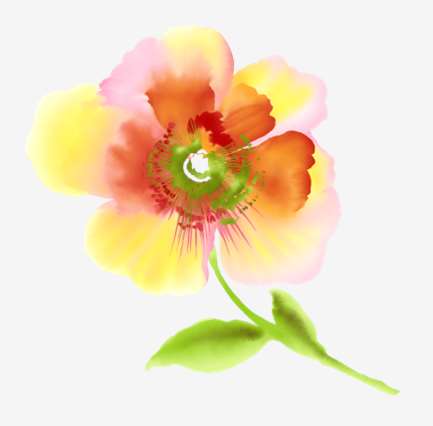 «Ж»
«Ц»
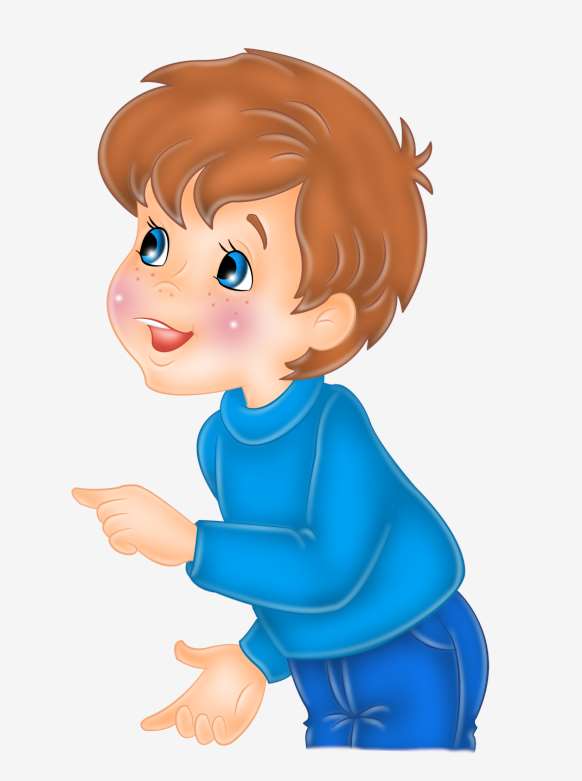 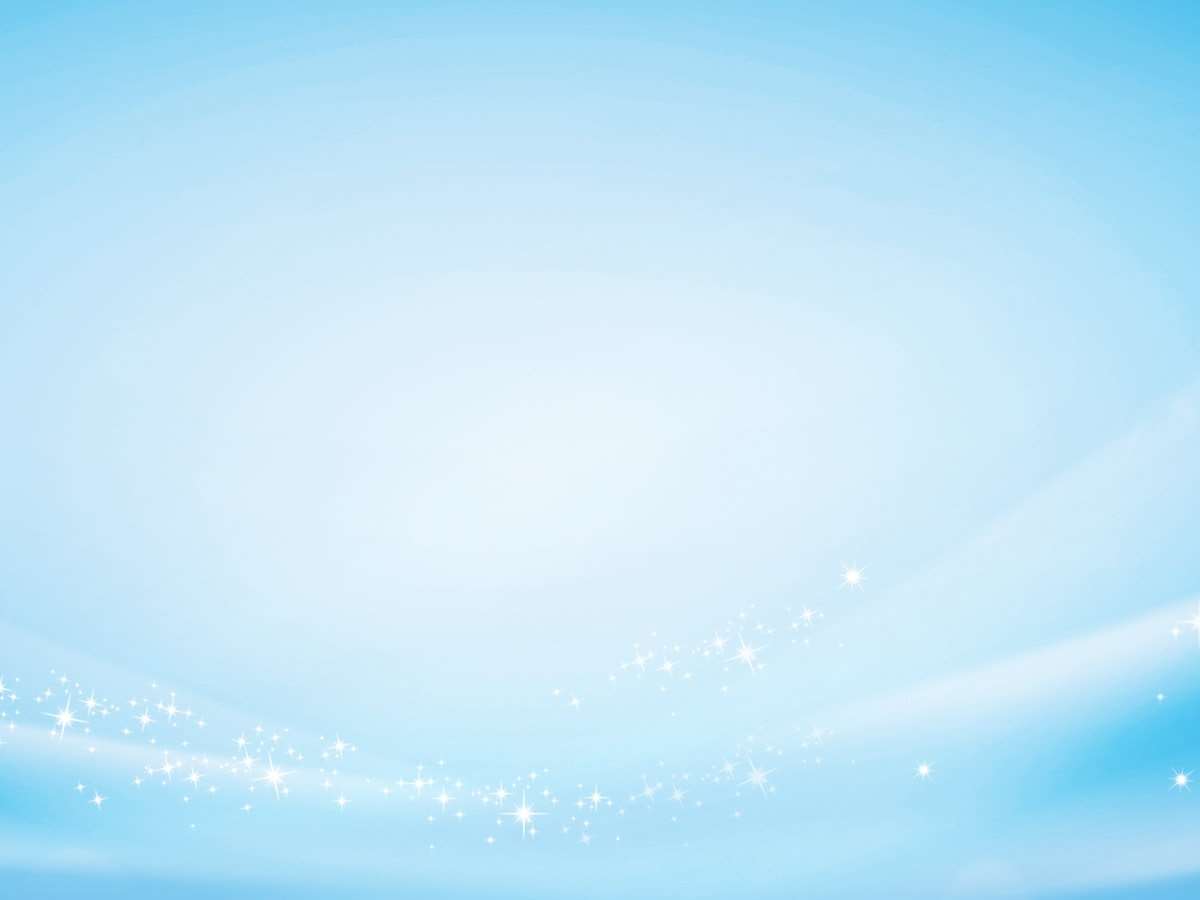 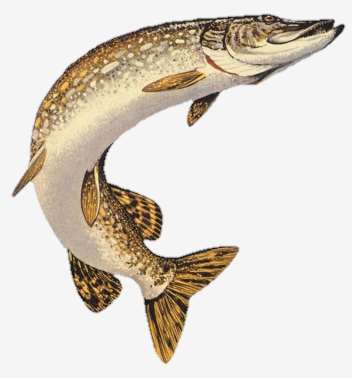 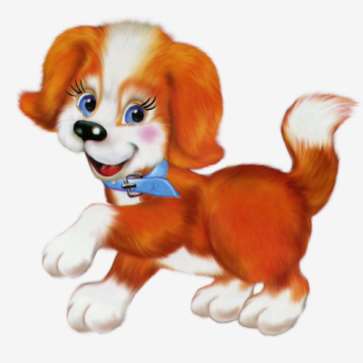 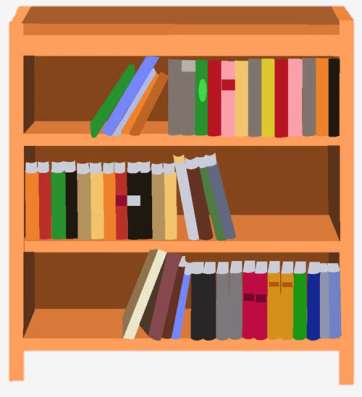 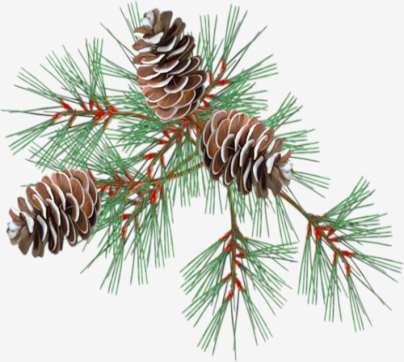 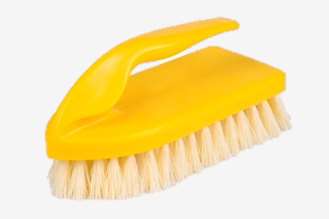 «Ж»
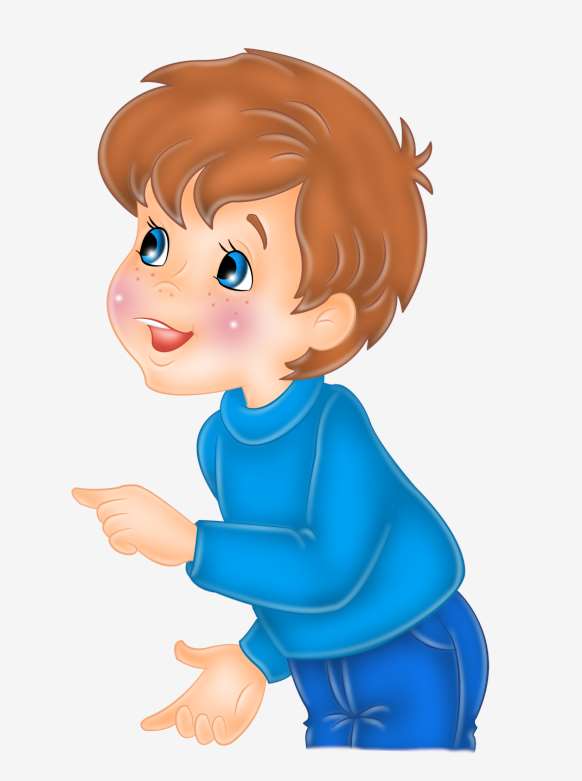 «Щ»